EAM Reporting, KPIs and Analytics at CERN
AMMW 2023 – Fabio Alfeo – CERN
2023-09-27
Tools Overview
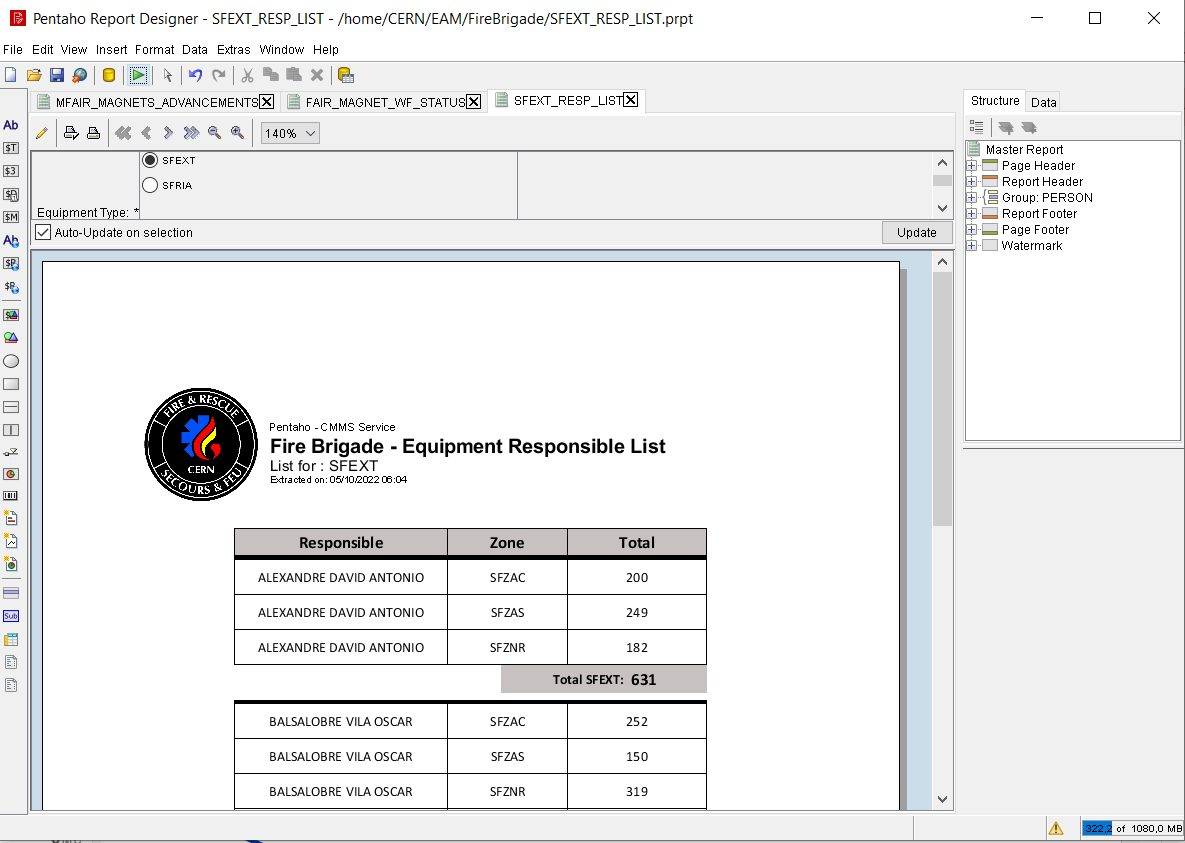 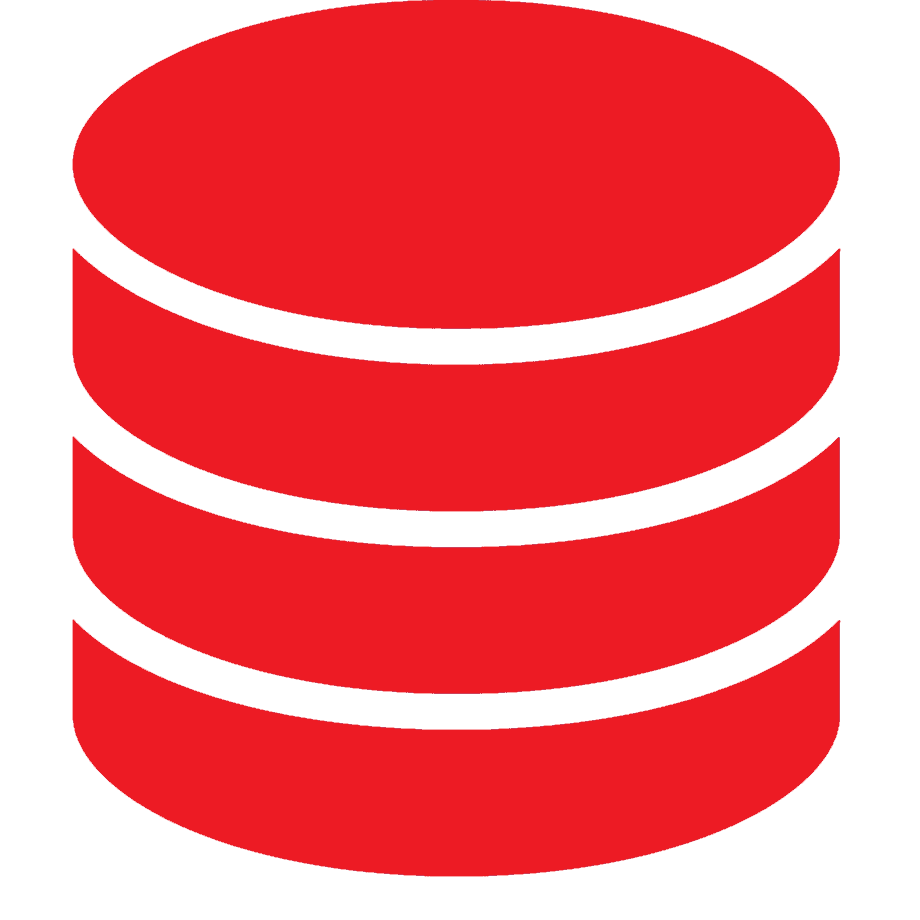 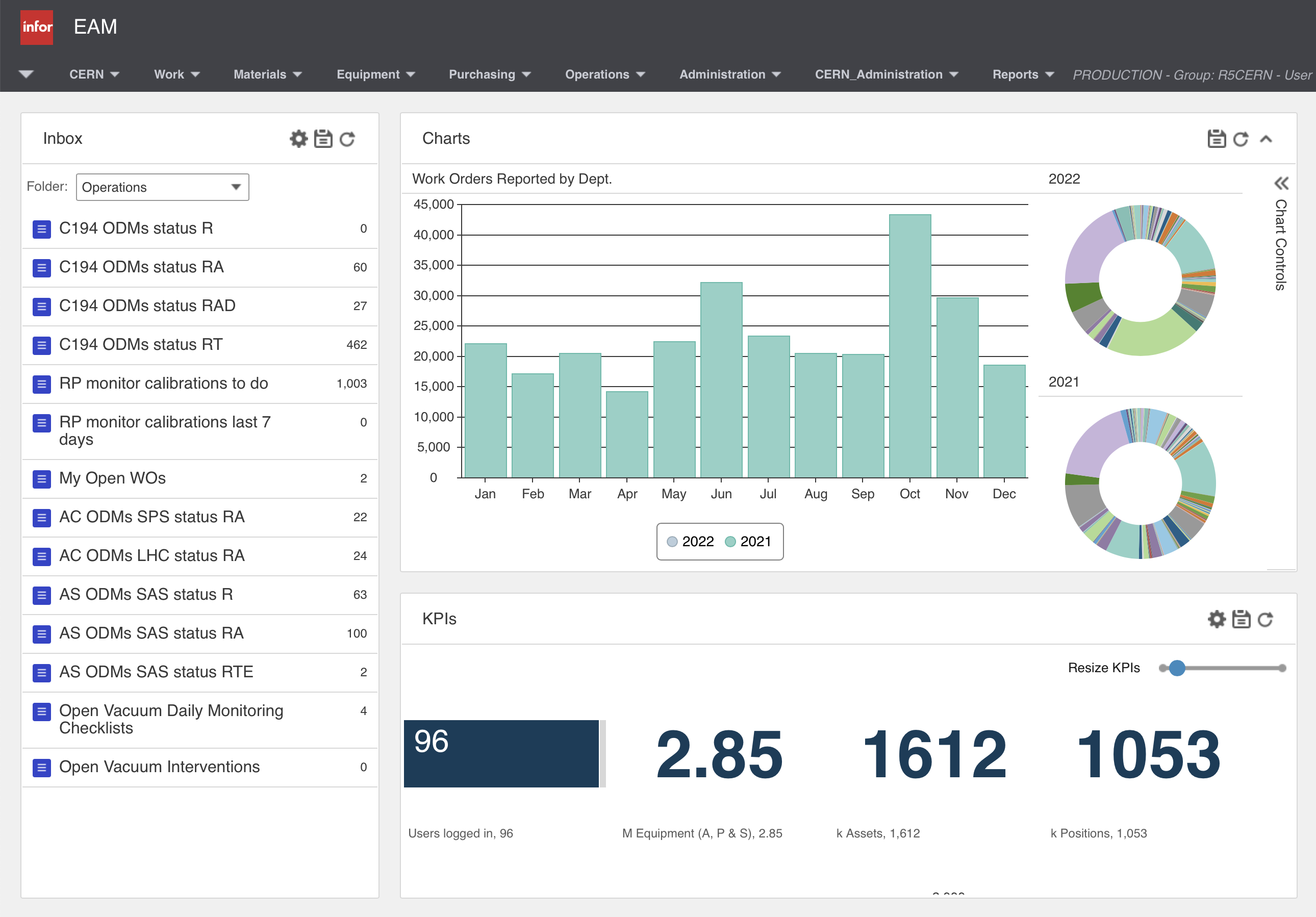 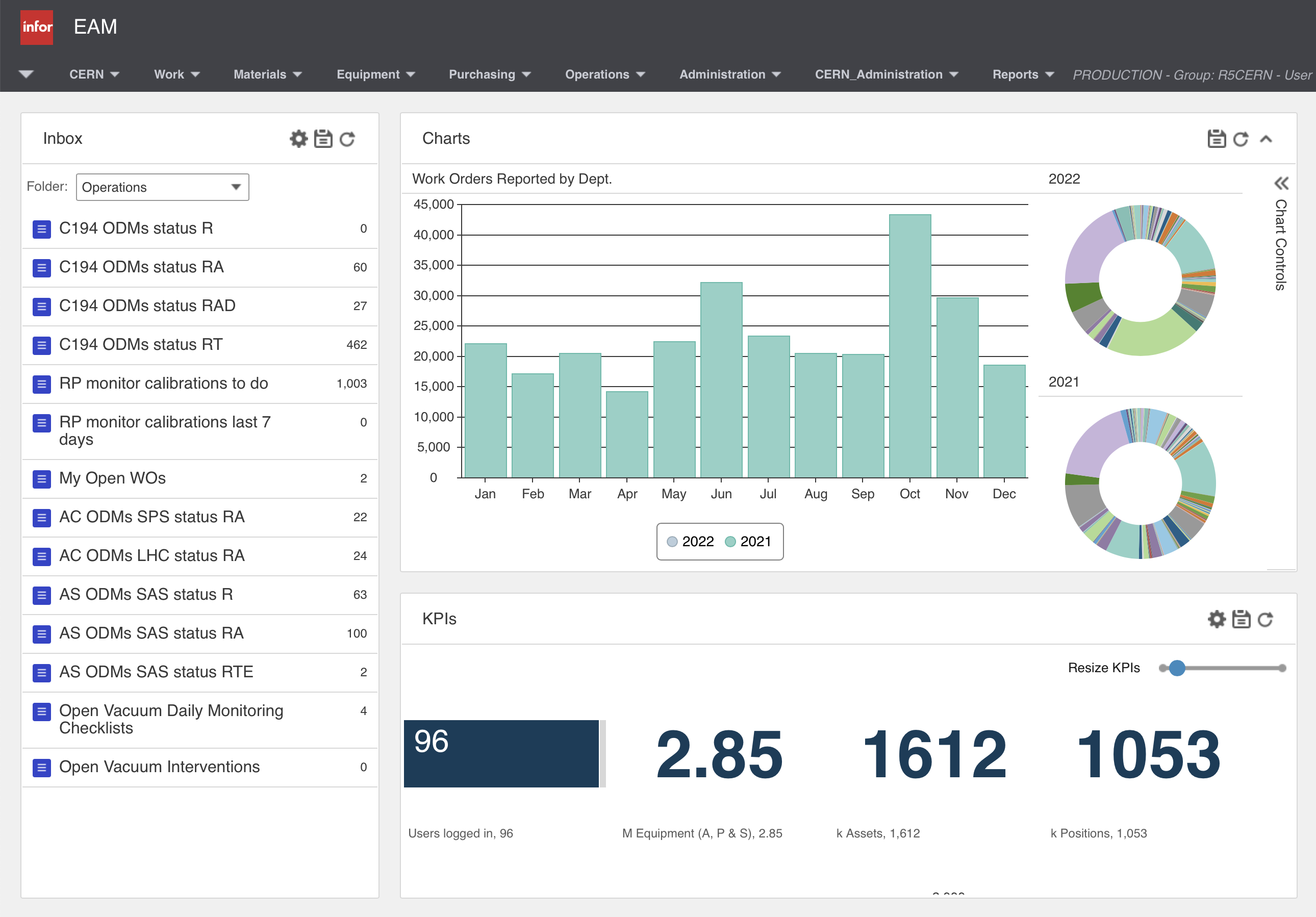 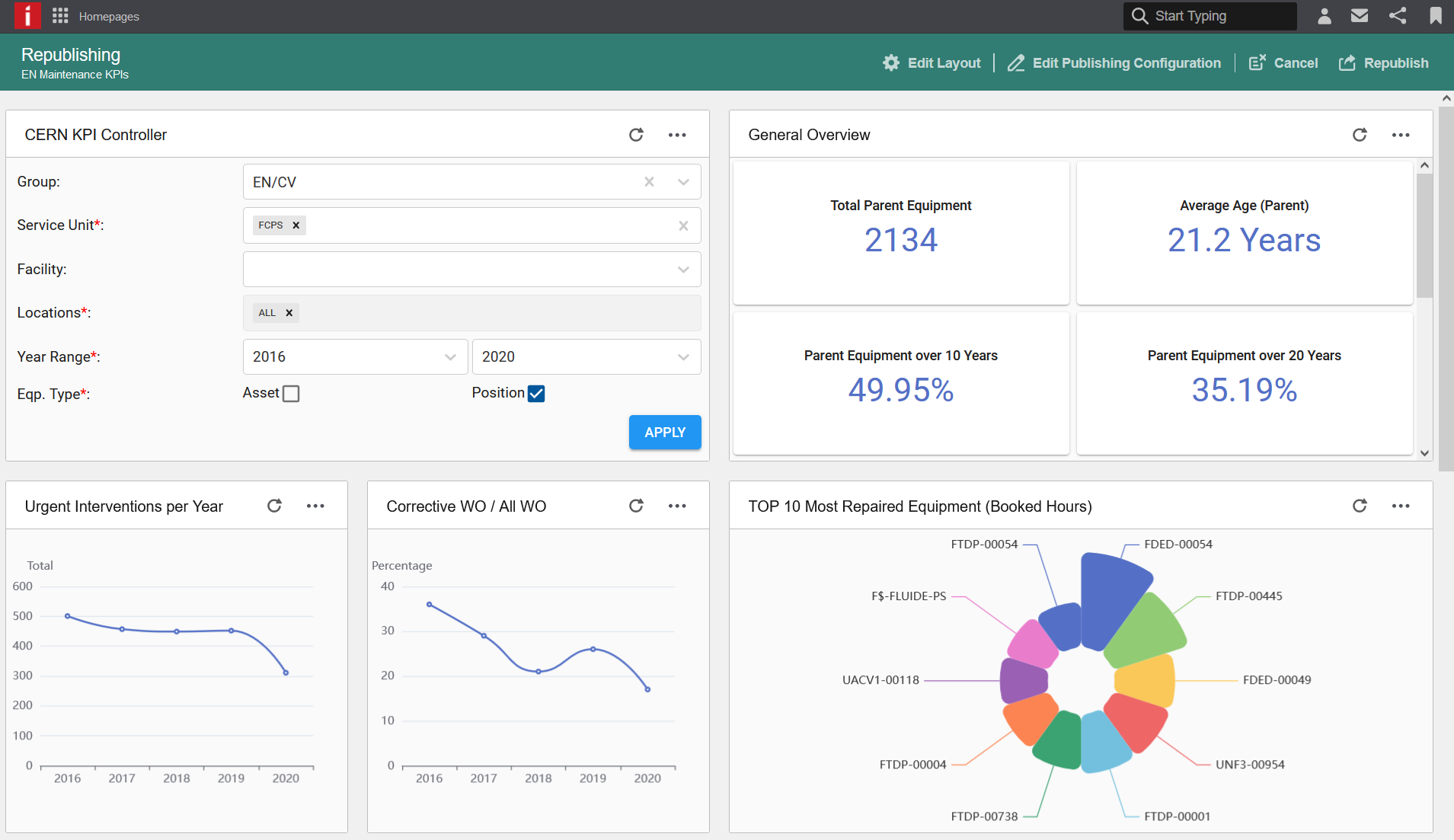 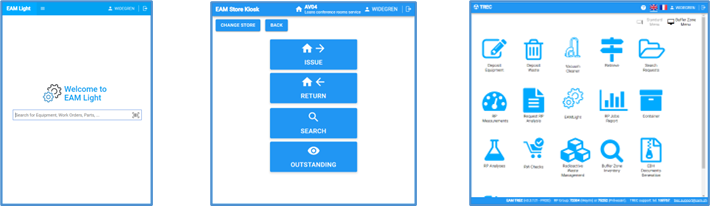 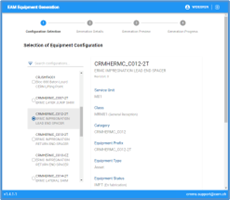 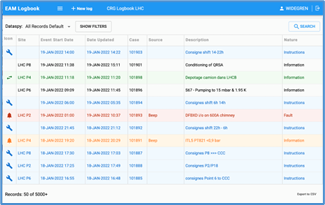 2023-09-27
Fabio Alfeo | EAM Reporting, KPIs and Analytics at CERN
2
EAM - Start Center
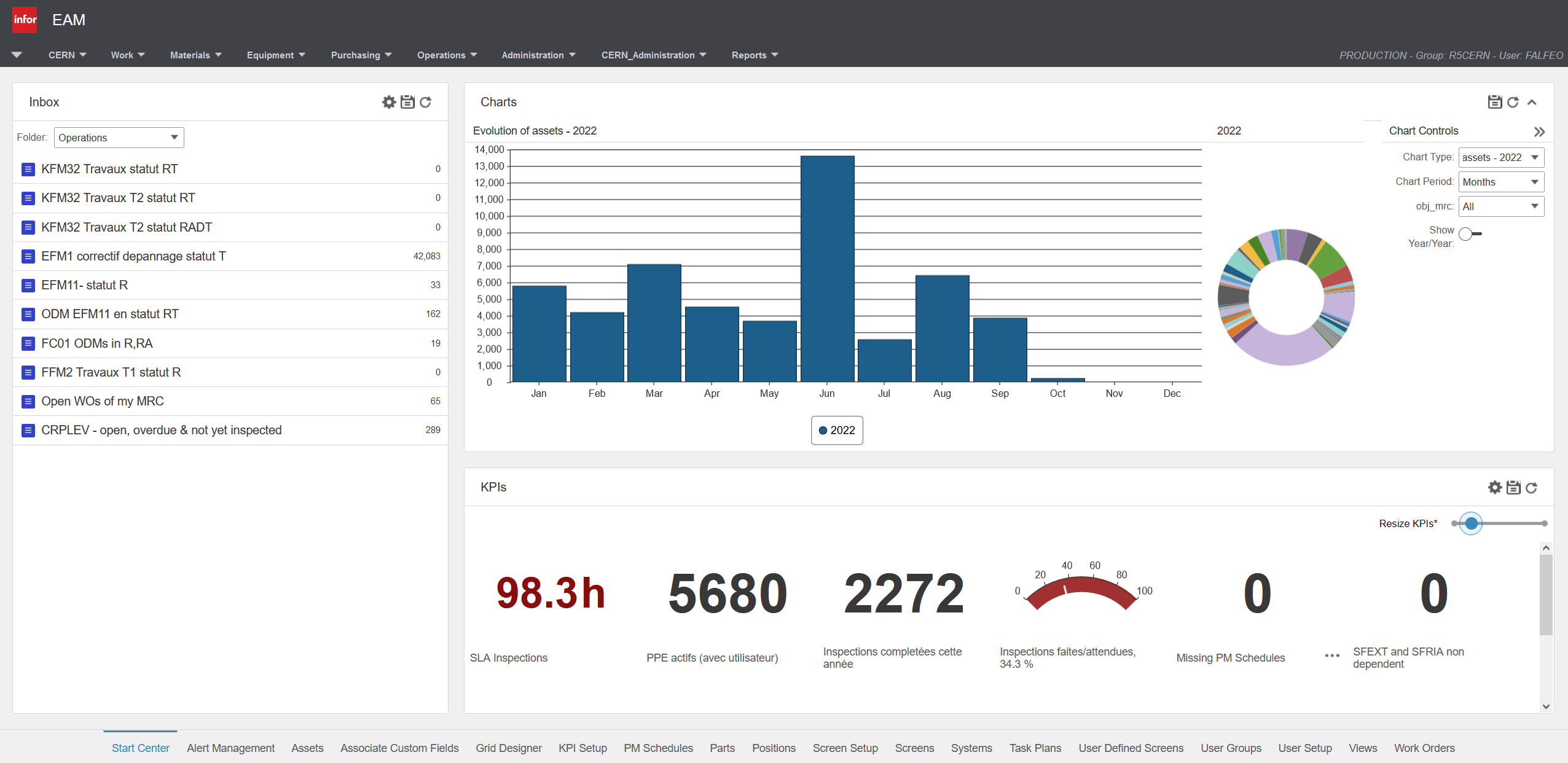 2023-09-27
Fabio Alfeo | EAM Reporting, KPIs and Analytics at CERN
3
KPIs Types
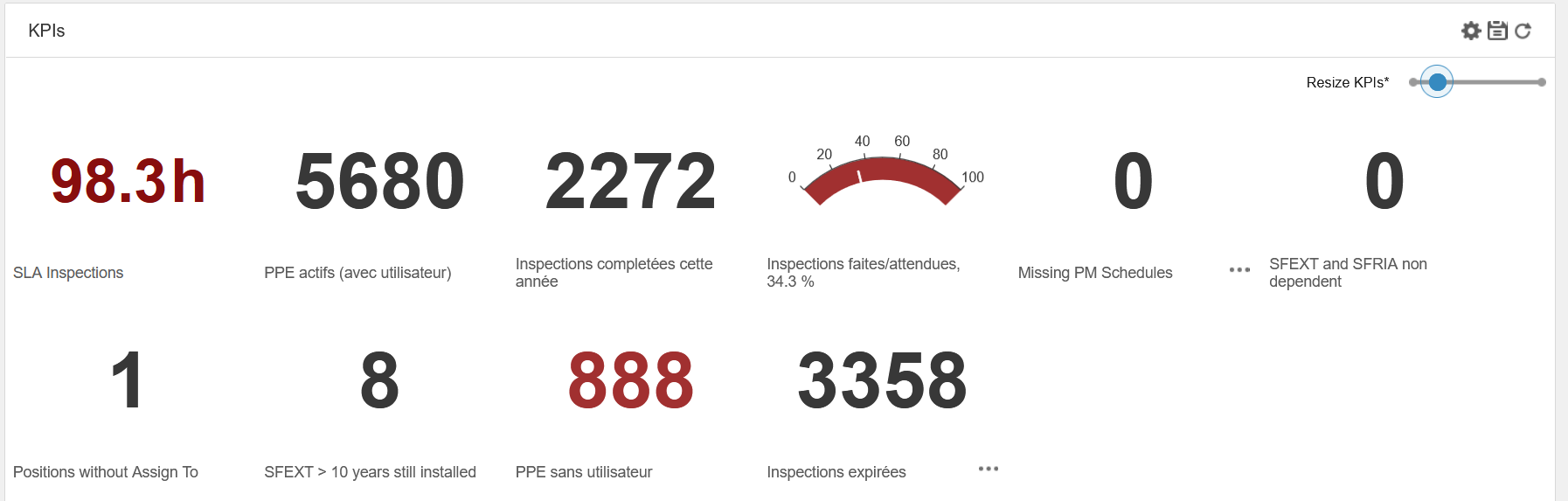 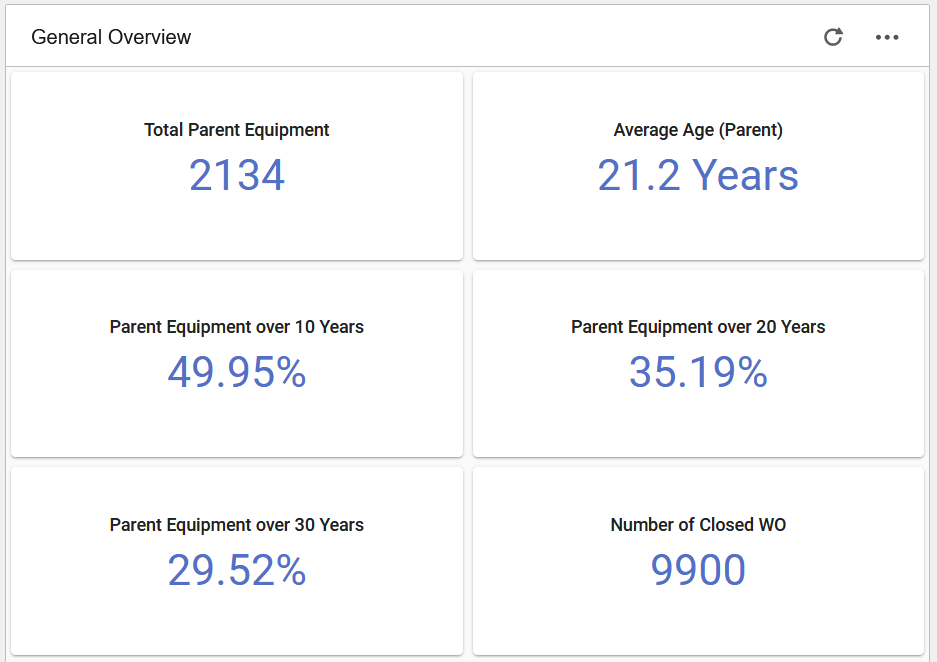 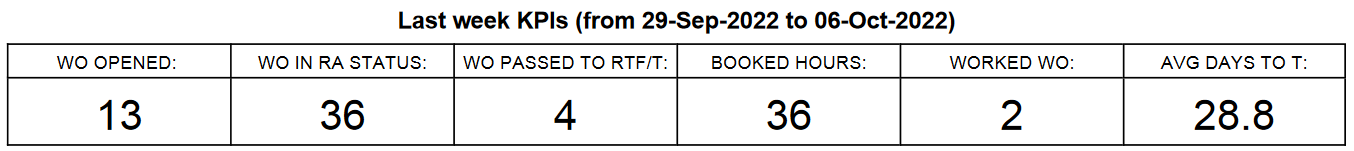 2023-09-27
Fabio Alfeo | EAM Reporting, KPIs and Analytics at CERN
4
InforOS - Dashboard
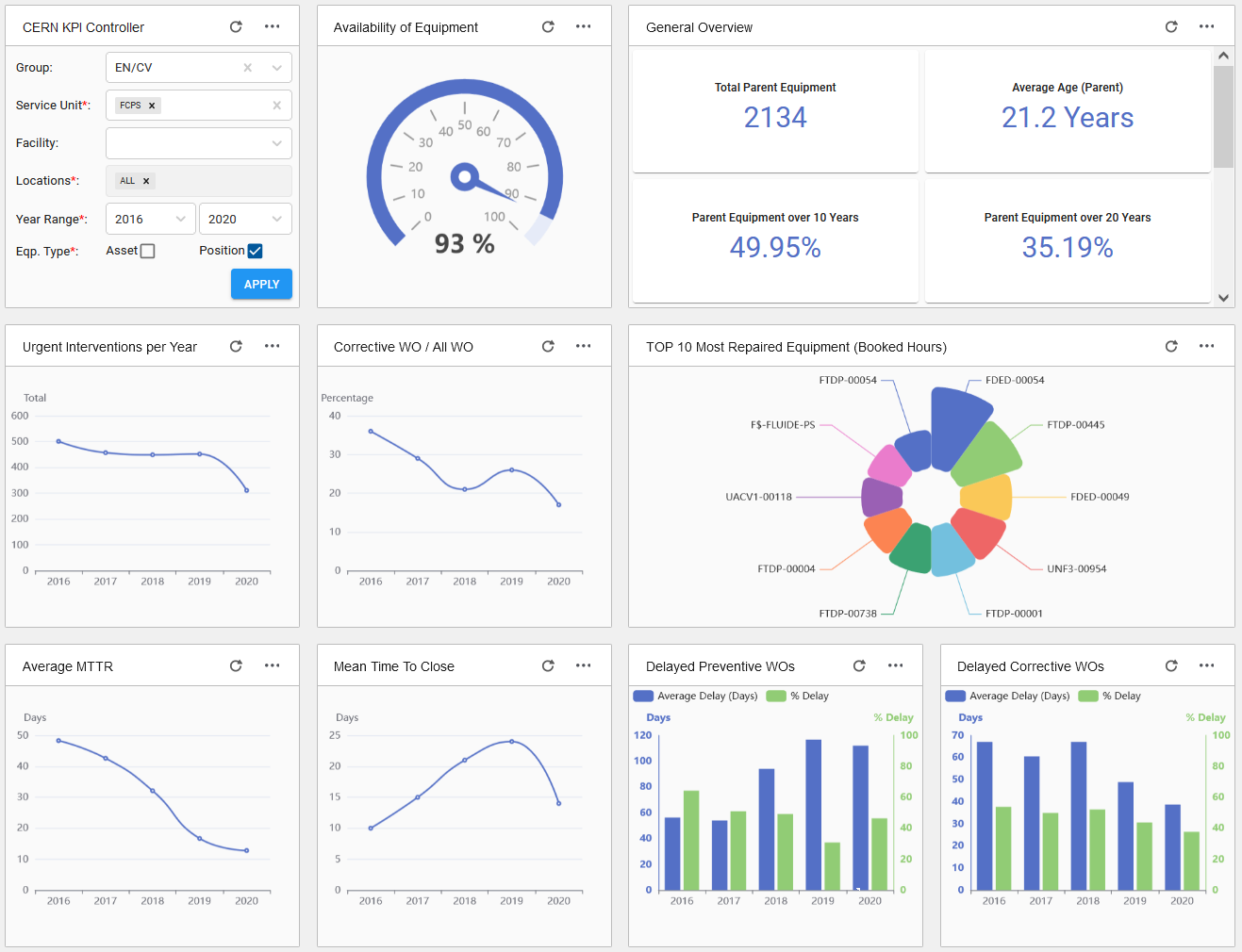 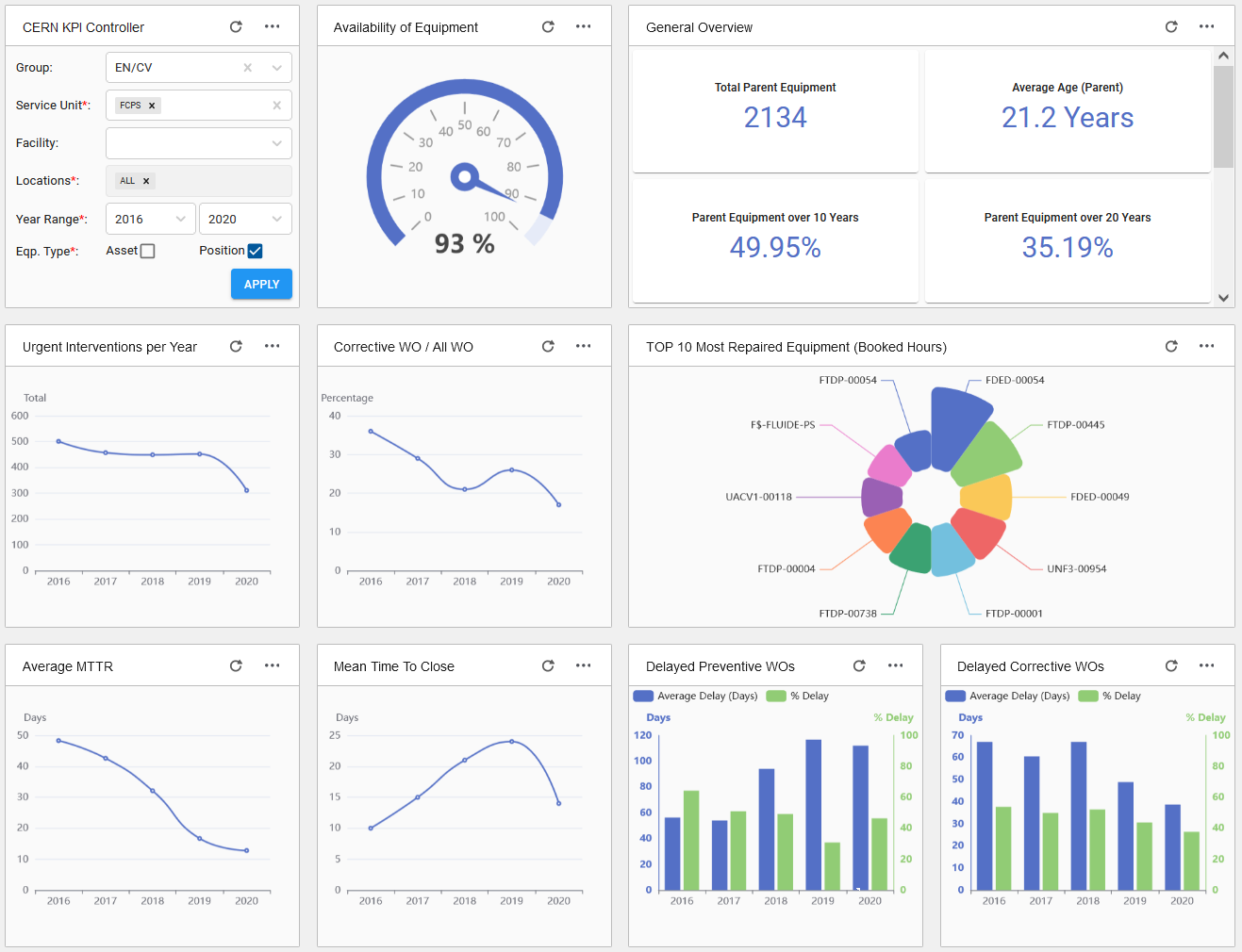 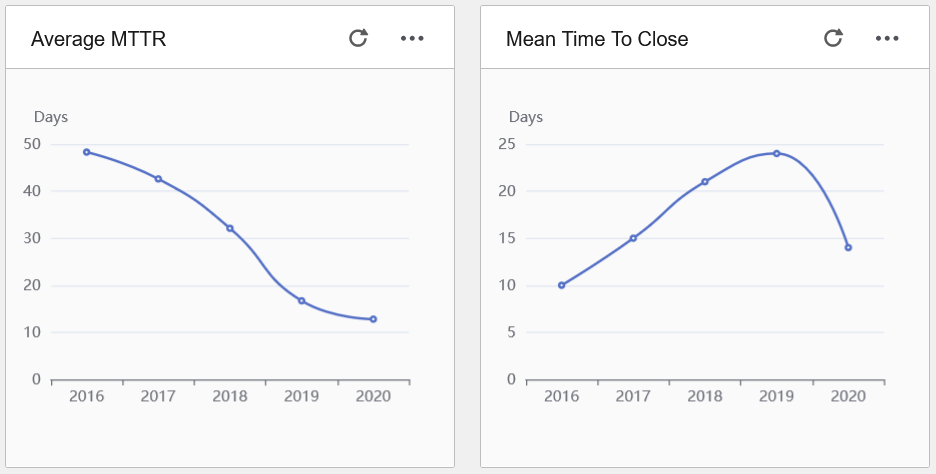 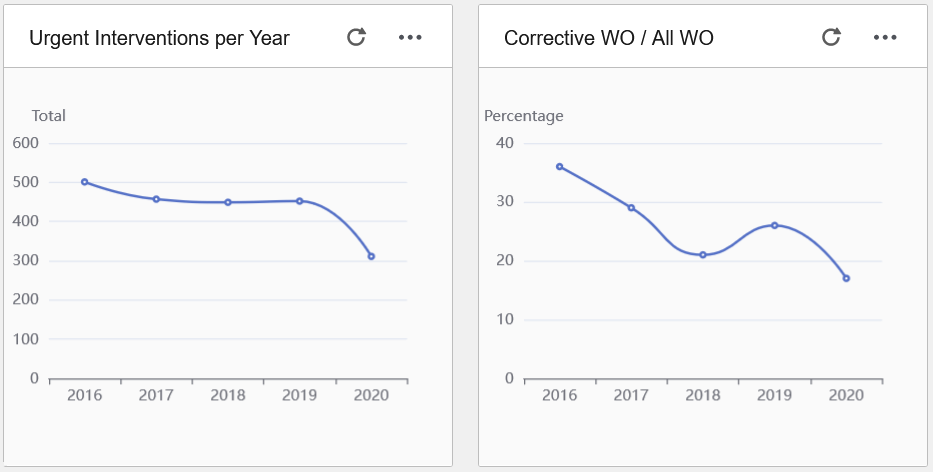 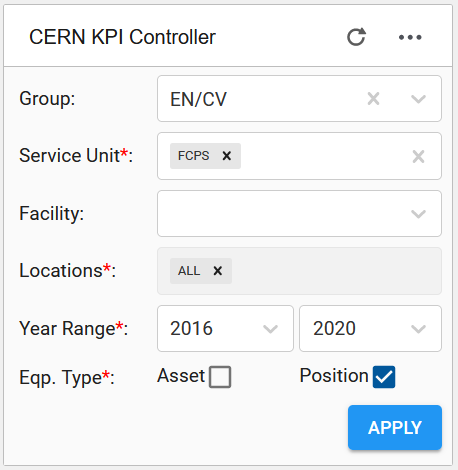 2023-09-27
Fabio Alfeo | EAM Reporting, KPIs and Analytics at CERN
5
Pentaho Analyzer
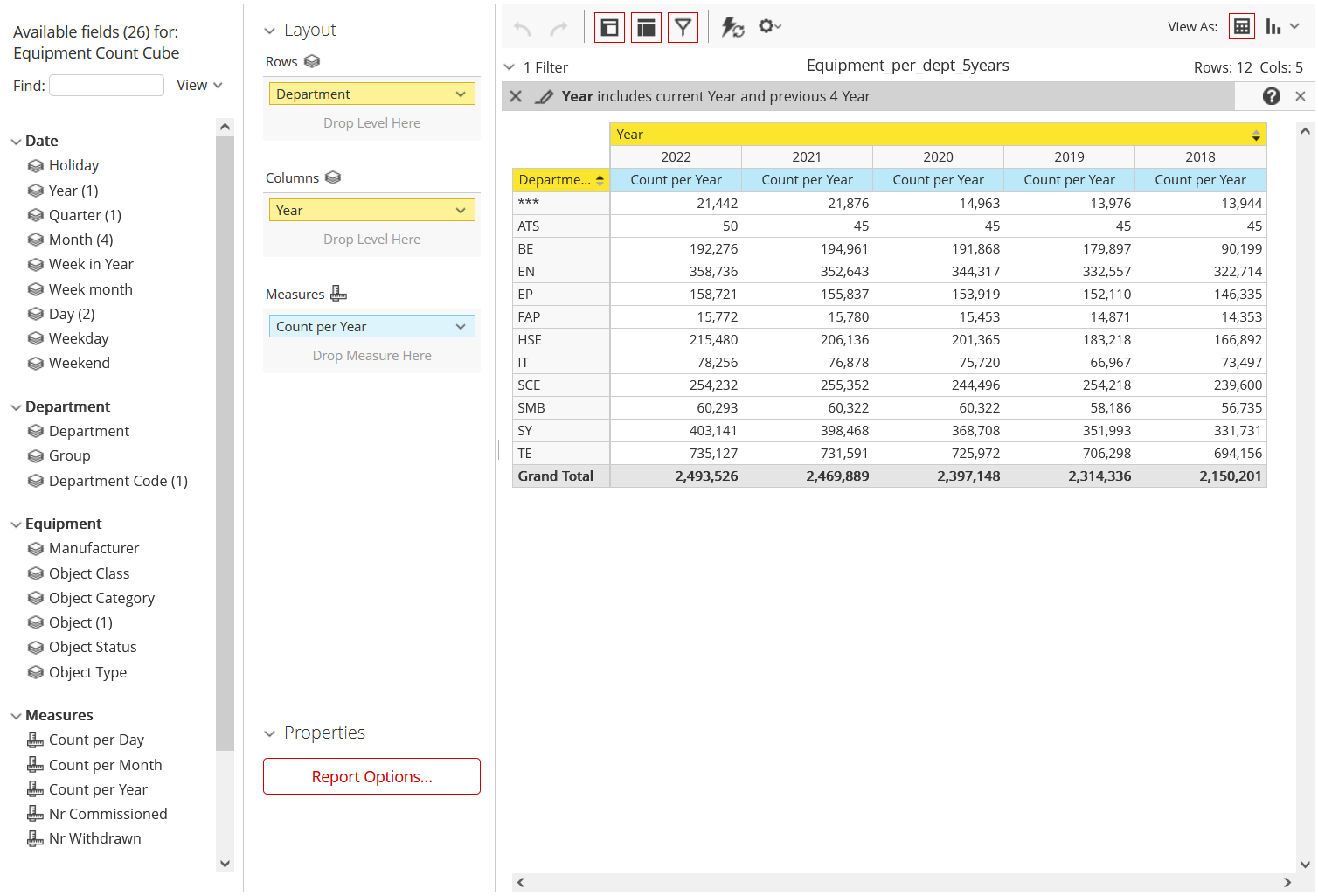 2023-09-27
Fabio Alfeo | EAM Reporting, KPIs and Analytics at CERN
6
Pentaho Report Designer
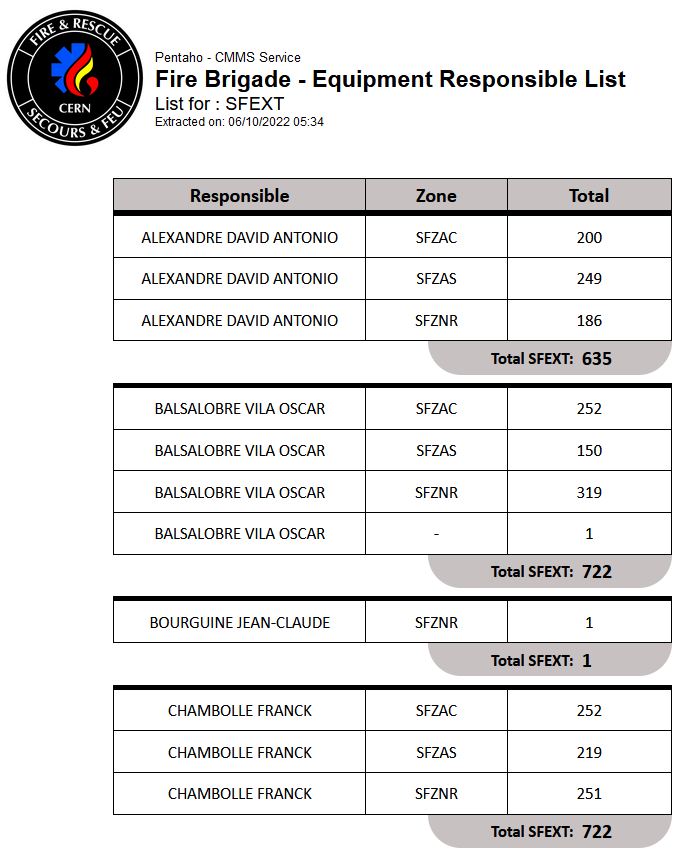 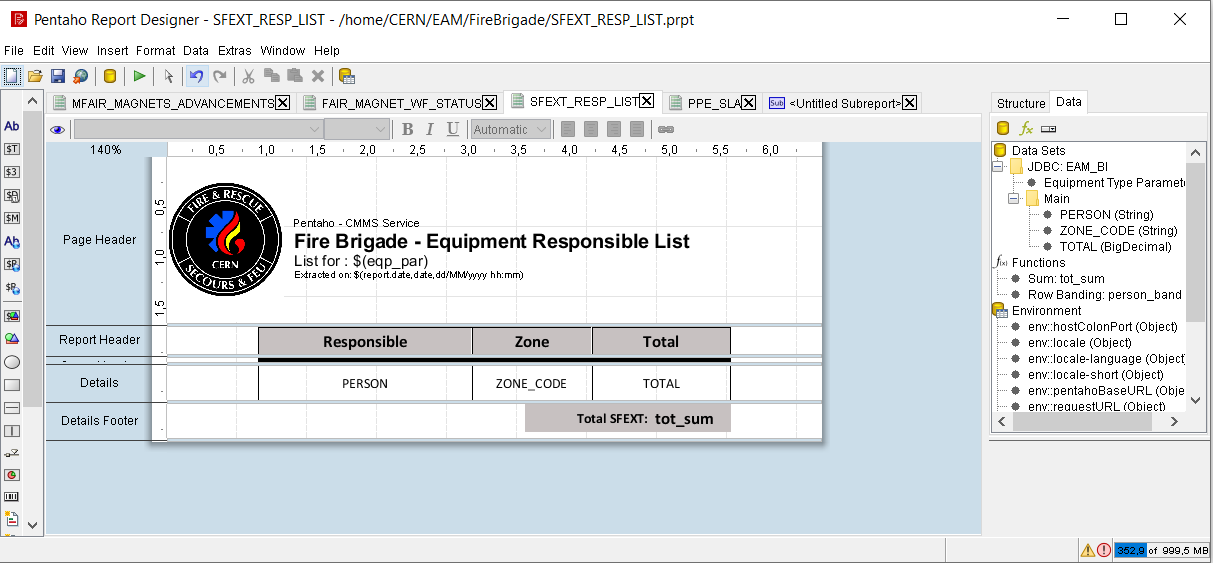 2023-09-27
Fabio Alfeo | EAM Reporting, KPIs and Analytics at CERN
7
Pentaho Report Designer
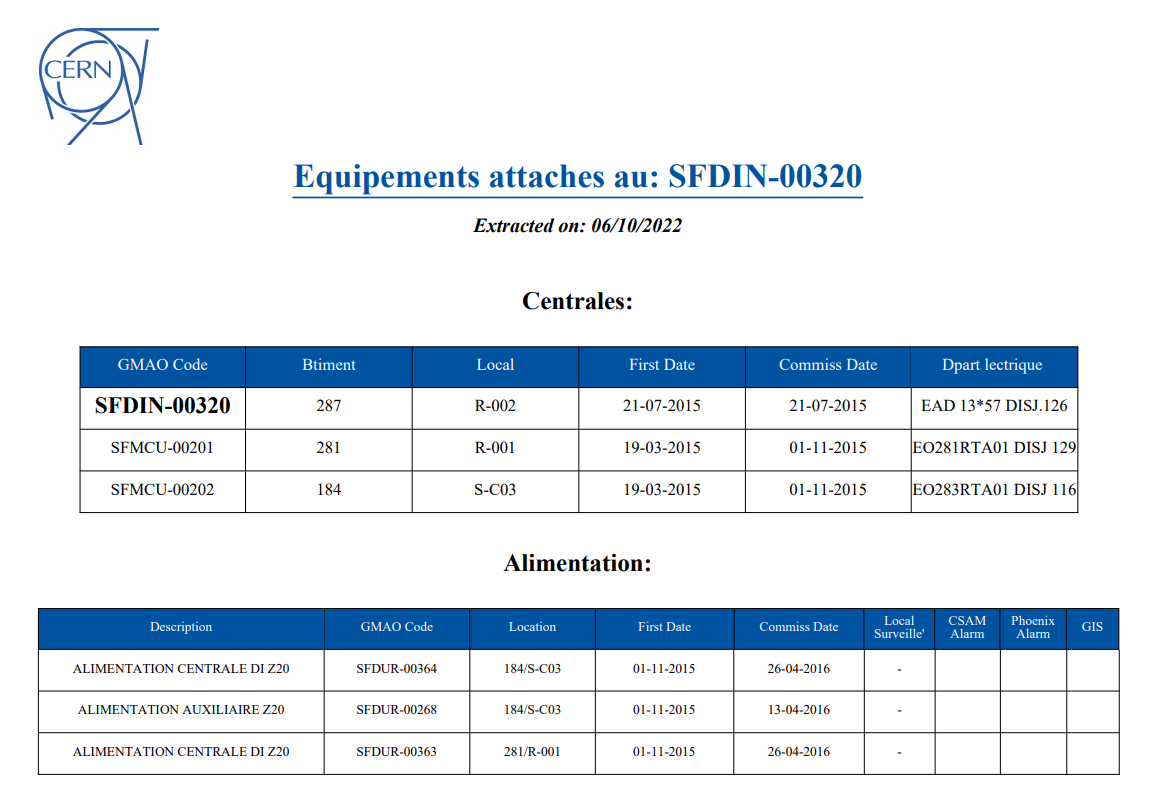 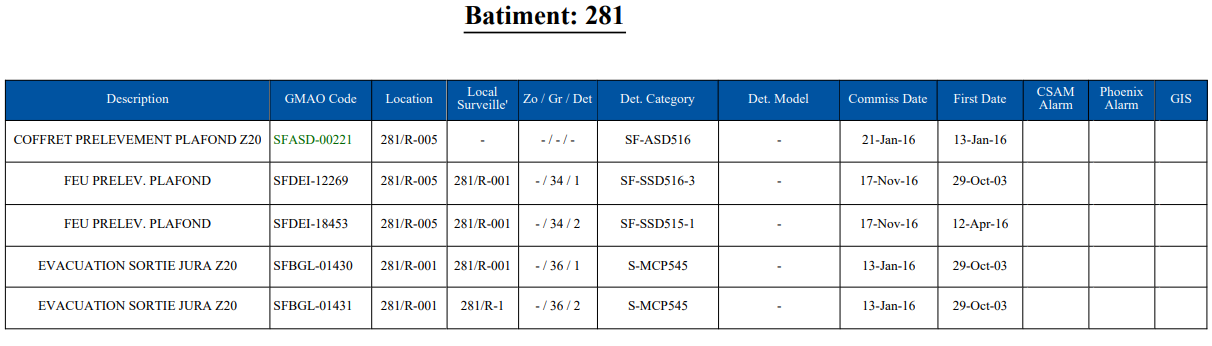 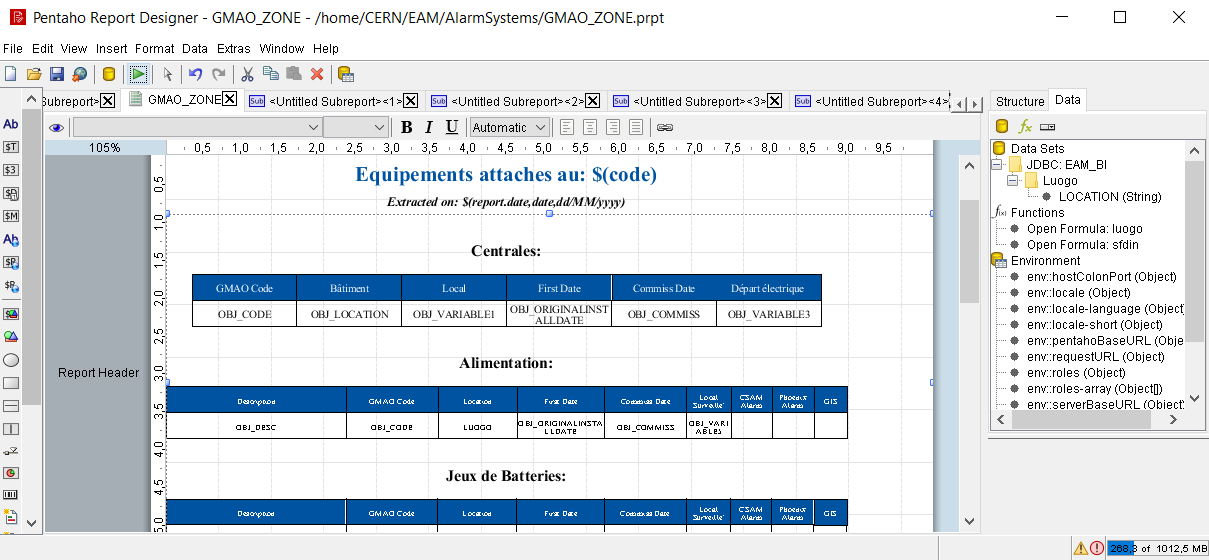 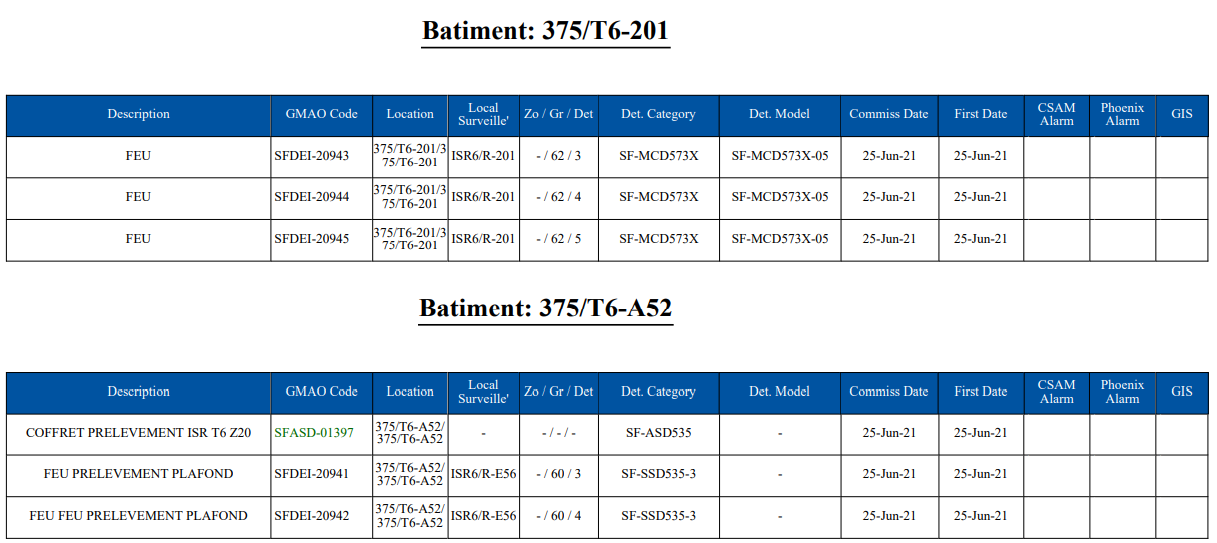 2023-09-27
Fabio Alfeo | EAM Reporting, KPIs and Analytics at CERN
8
Pentaho Report Designer
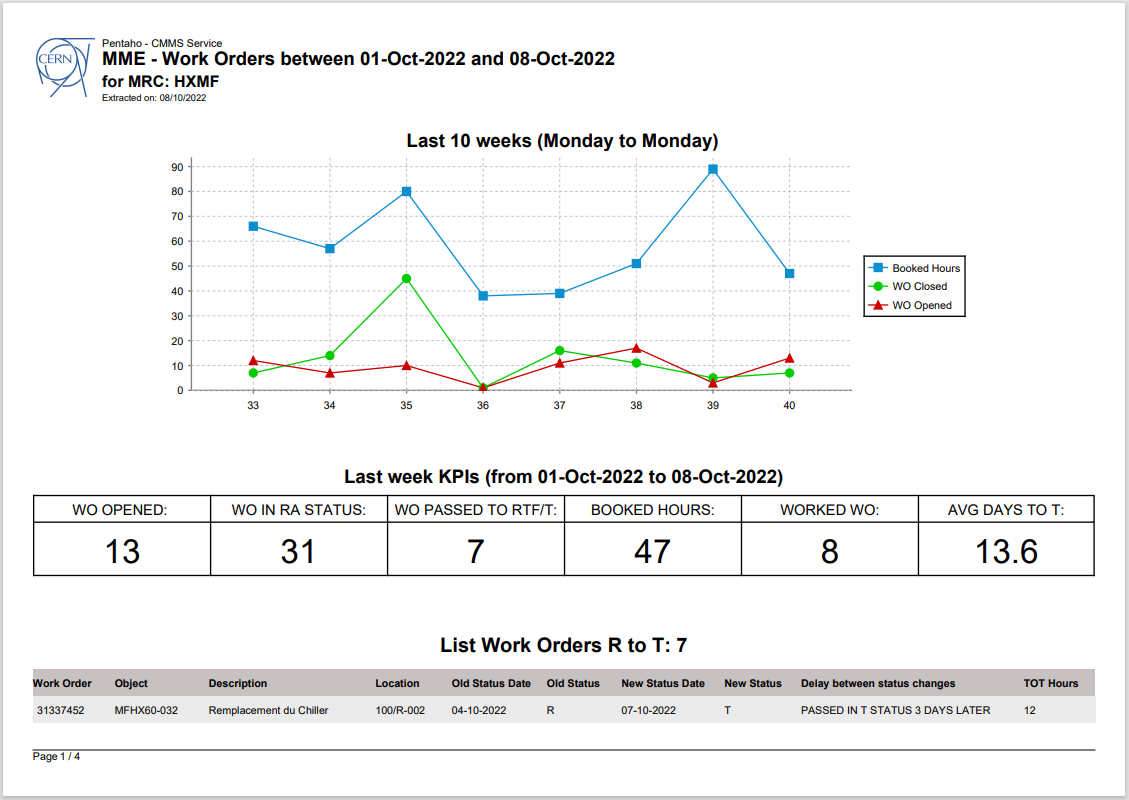 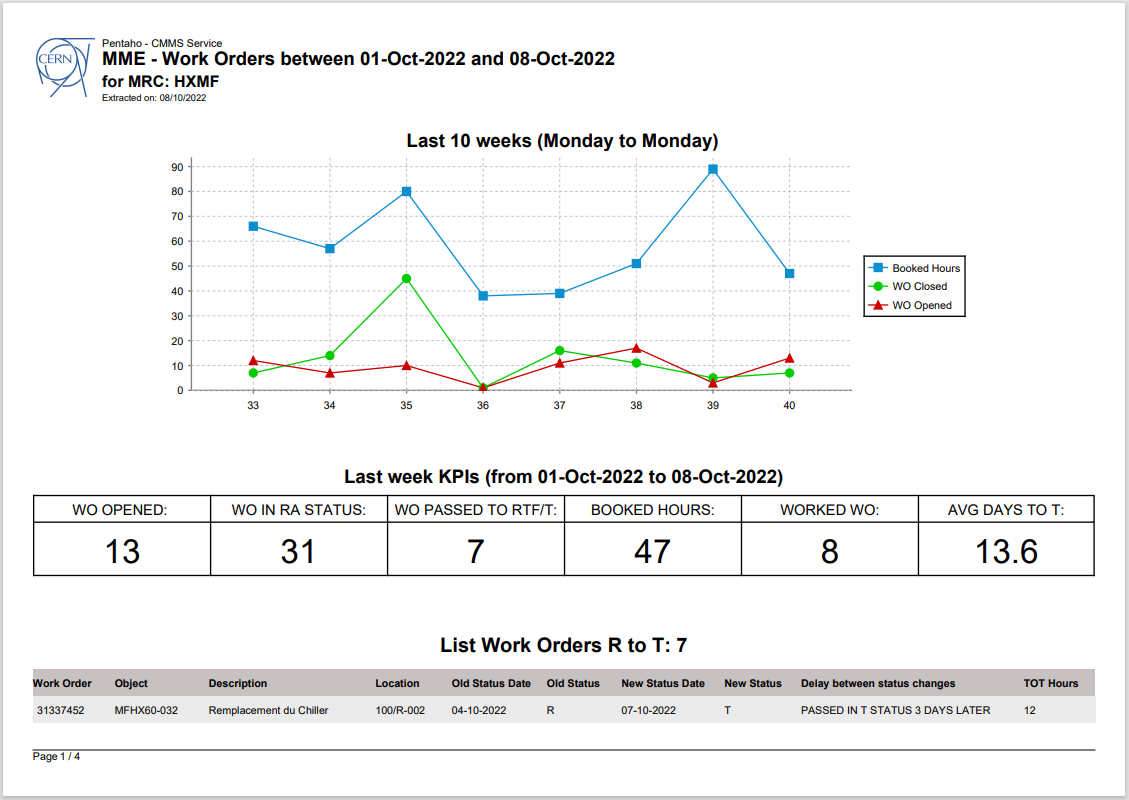 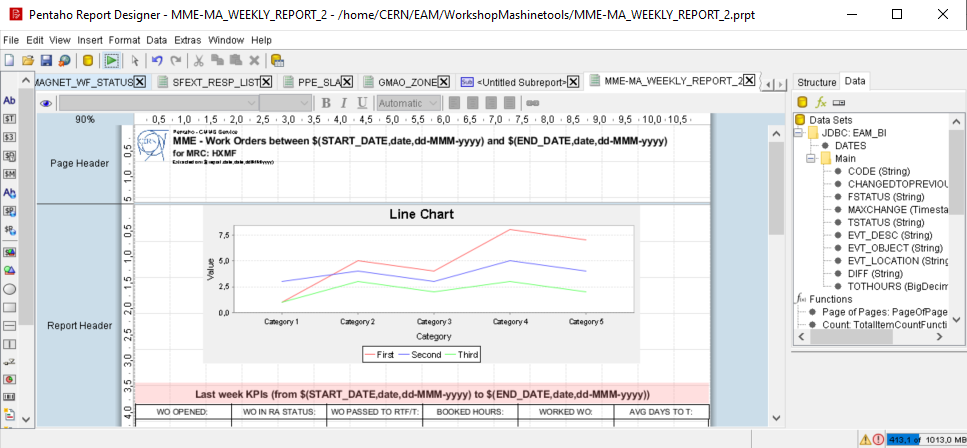 2023-09-27
Fabio Alfeo | EAM Reporting, KPIs and Analytics at CERN
9
Pentaho Report Designer
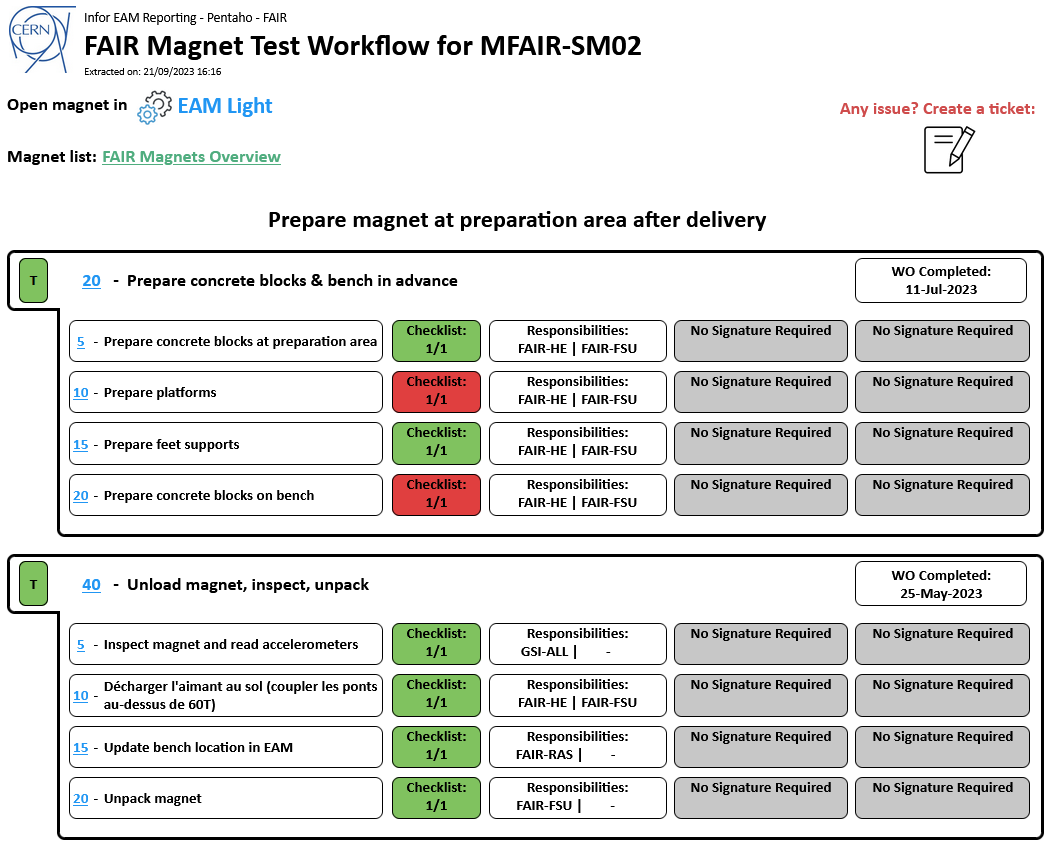 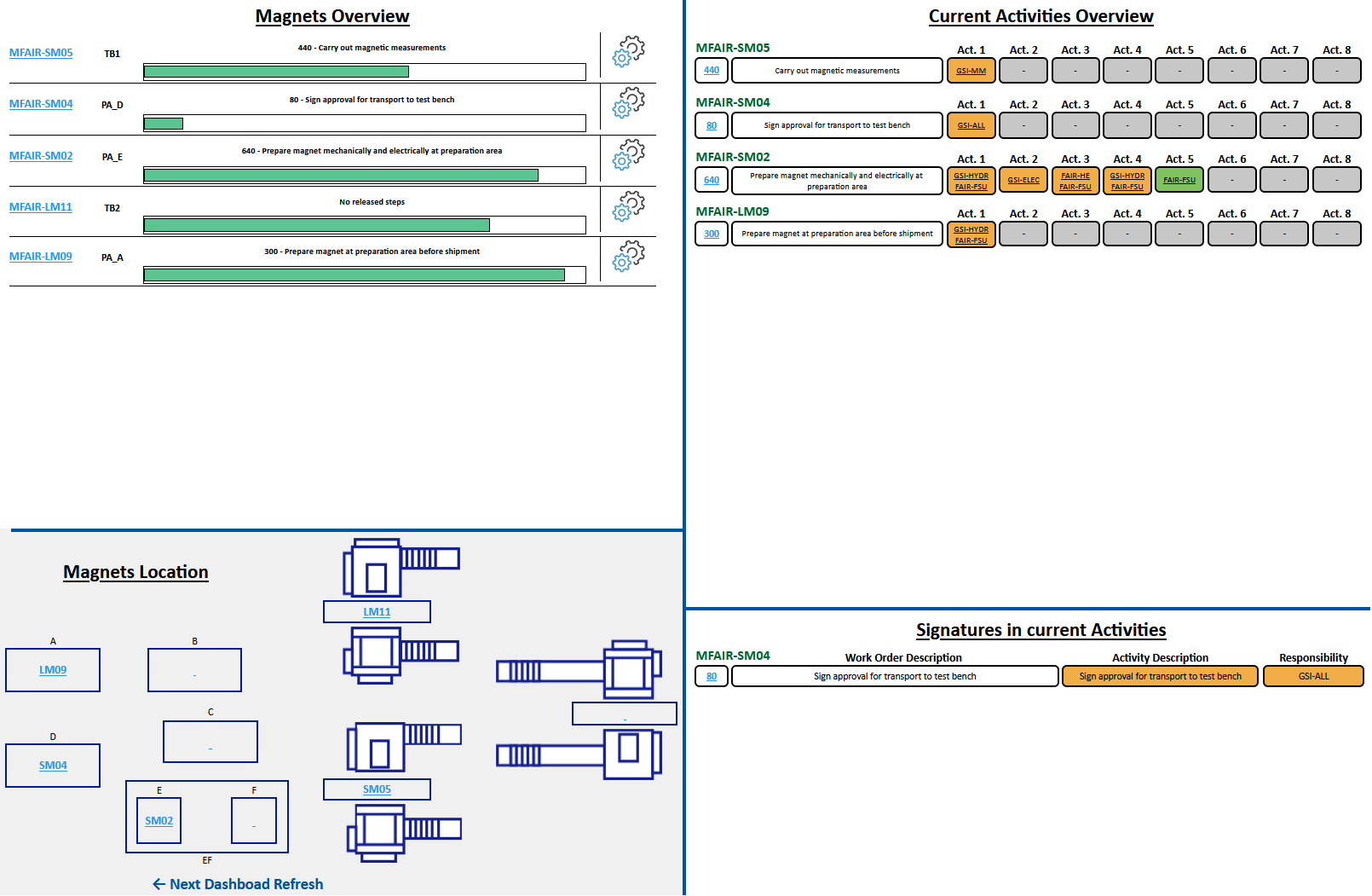 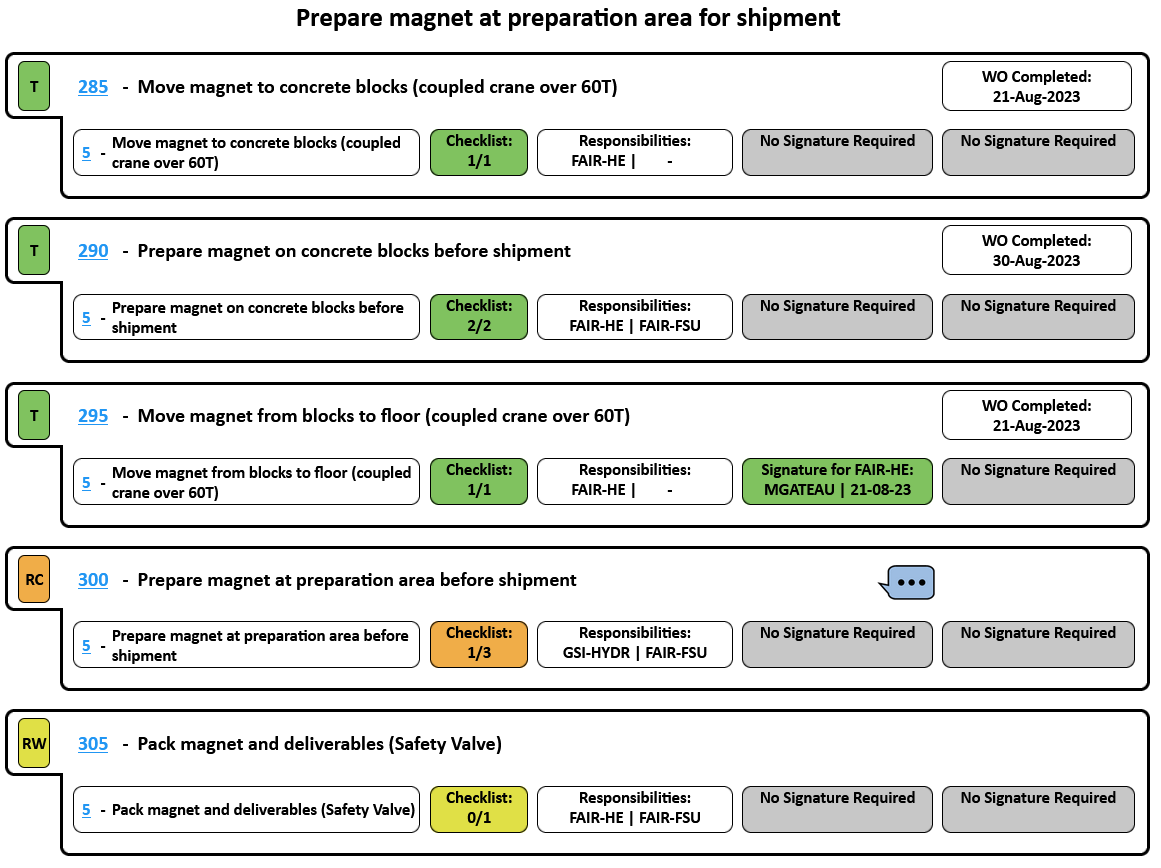 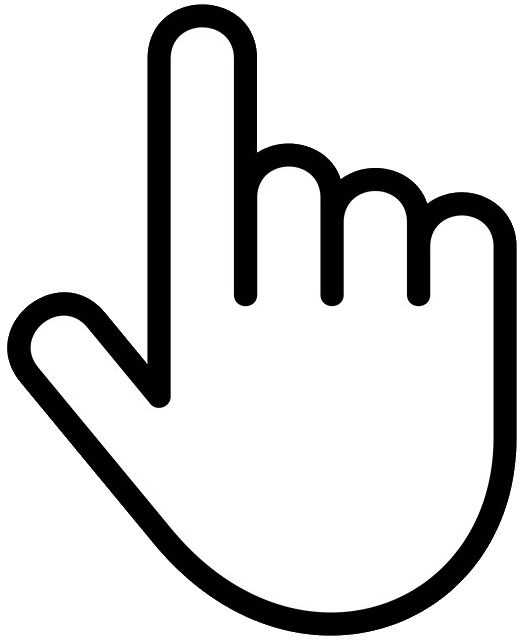 2023-09-27
Fabio Alfeo | EAM Reporting, KPIs and Analytics at CERN
10
Thanks for your attention!
fabio.alfeo@cern.ch